WikiSkriptaotevřený projektv medicínském vzdělávání
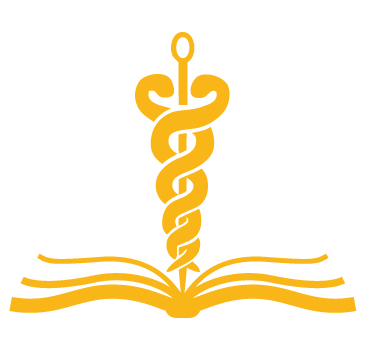 ISSN 1804-6517
Martin Vejražka
1. lékařská fakulta, Univerzita Karlova v Praze
www.wikiskripta.eu
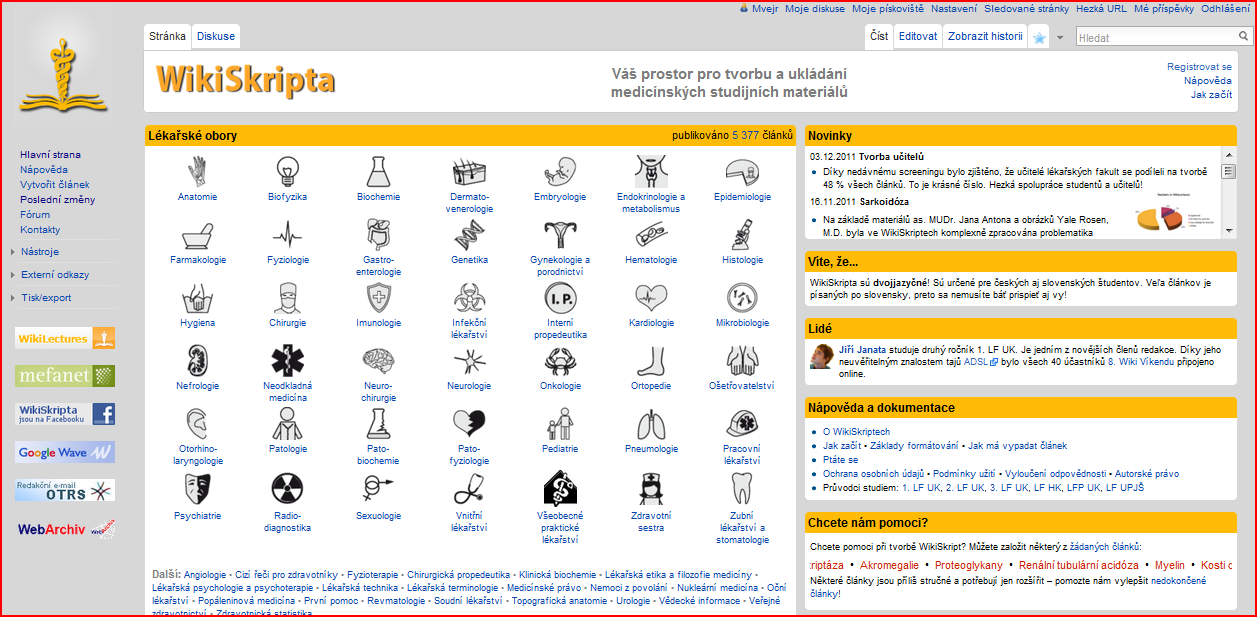 www.wikiskripta.eu
www.wikiskripta.eu
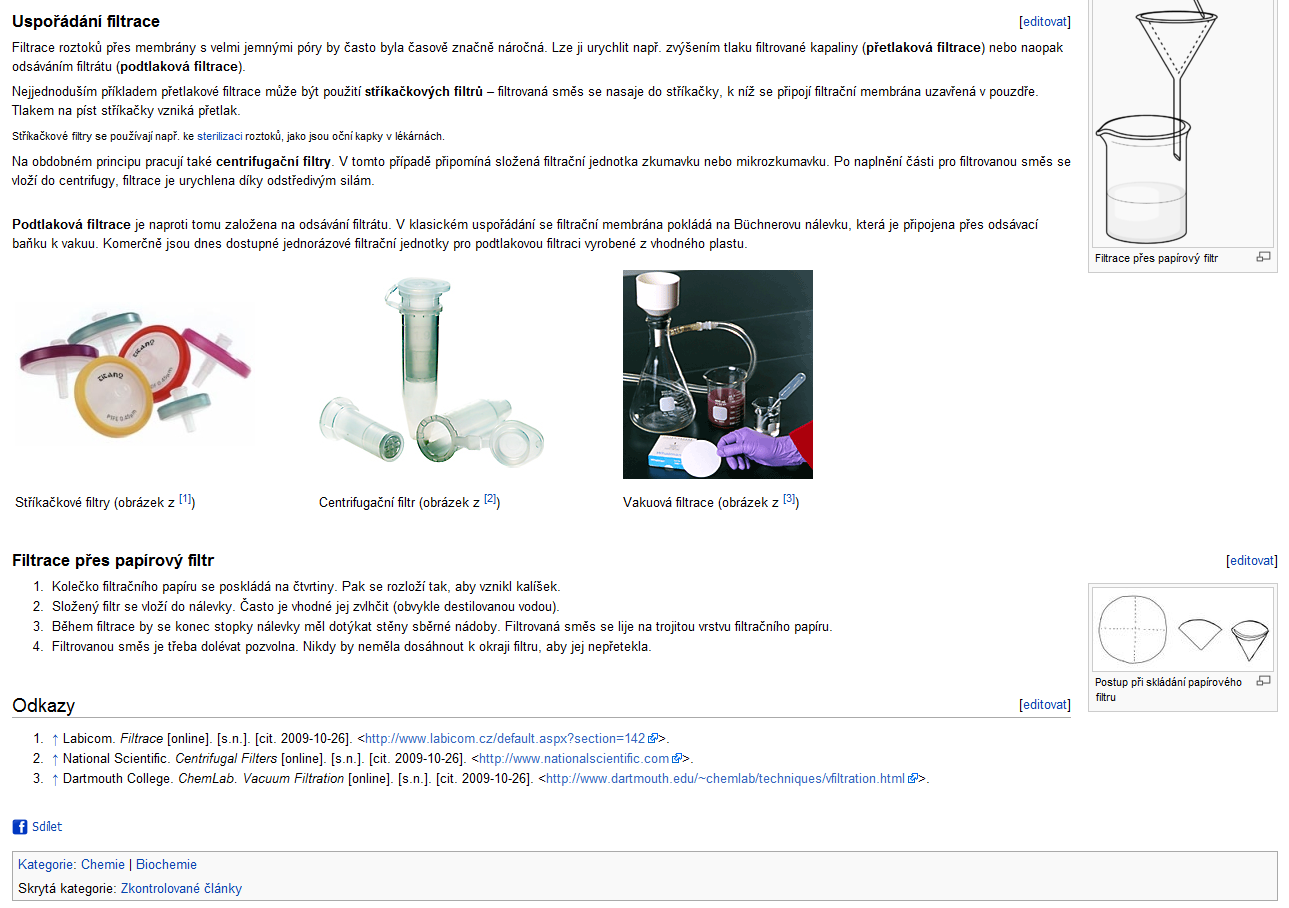 www.wikiskripta.eu
Rozšíření
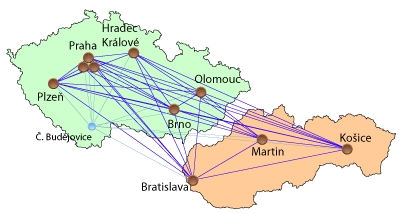 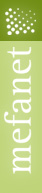 www.wikiskripta.eu
Otevřenost
Kdokoli může přispívat
učitelé i studenti

Redaktoři pomáhají autorům
převážně studenti

Učitelé zajišťují přesnost
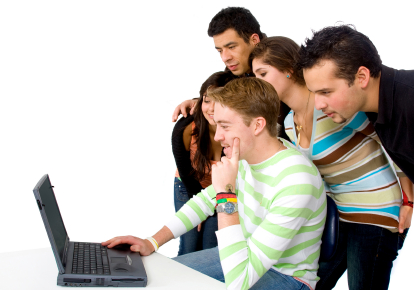 www.wikiskripta.eu
Růst
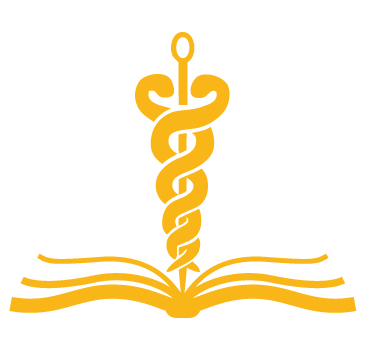 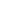 www.wikiskripta.eu
Licence
Creative Commons Uveďte autora
Je dovoleno dílo
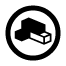 upravovat
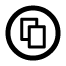 šířit
Vždy je však nutné
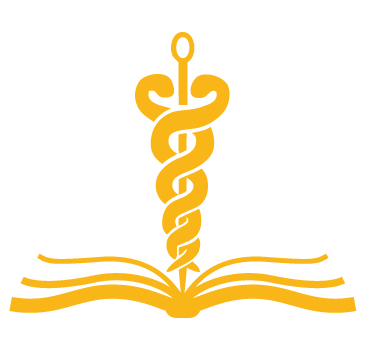 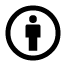 uvést původní autory
www.wikiskripta.eu
Licence
Srovnatelné projekty většinouCC-BY-SA




Hlavní důvod pro volbuCC-BY:
snazší použitelnost díla více autorů
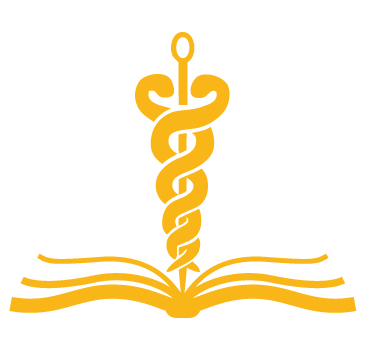 www.wikiskripta.eu
Licence CC
Kultivace prostředí

Lepší dodržování 	AutZ
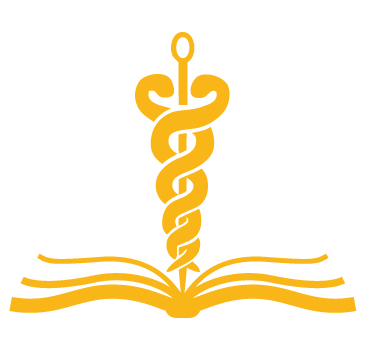 www.wikiskripta.eu
Děkuji za pozornostinfo@WikiSkripta.eu
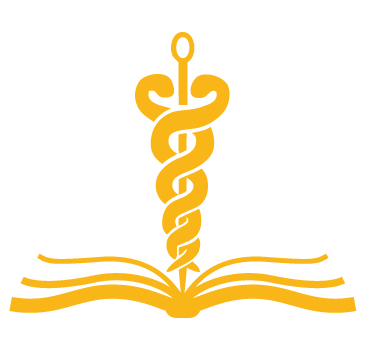 ISSN 1804-6517
Martin Vejražka
1. lékařská fakulta, Univerzita Karlova v Praze